Housing Development Corp. of SW Florida, d/b/a HELP
Expanding Homeownership Opportunities
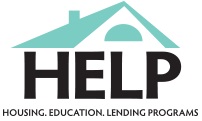 Housing, Education, Lending Programs
3200 Bailey Lane Ste. 109. Naples, FL 34105
www.floridahelp.org
239-434-2397
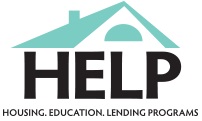 HELP (Housing, Education, Lending Programs)
HUD Approved Non-Profit Agency
Services Provided:
Home Buyer Education
Pre-purchase and Credit Counseling
Foreclosure Prevention Counseling

OUR MISSION:
HELP exists to promote home ownership opportunities and financial strength through education and counseling
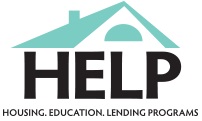 Homebuyer Education
Online
99.00 per household             Virtual workshops offered periodically
At your leisure
 6 - 8 hr. course
English and Spanish
Register online
www.floridahelp.org
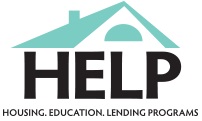 Homebuyer Education Topics
10 Home Buyer STEPS 
MONEY MANAGEMENT
UNDERSTANDING CREDIT
OBTAINING A MORTGAGE/LOAN PROGRAM
SELECTING A HOME
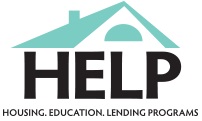 The 4 C’s of Pre-approval
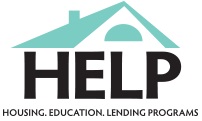 Pre-Purchase Counseling
Individual – privacy assured
Review of tri-merge RMCR – soft pull so there is no credit impact; cost -  $30 per borrower
Customized action plan to improve scores if necessary
Review of household budget to identify areas to improve monthly cashflow
Review of housing and total debt ratios and how they impact qualification
Review of available loan and down payment assistance programs
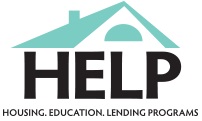 Register for Counseling
Call:  (239) 434-2397 ext. 200


www.floridahelp.org – “Start an Application”
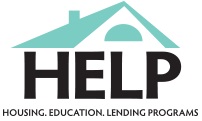 Down Payment Assistance
Local funds – (SHIP, HOME, CDBG) as available, standalone
Home | Collier County Affordable Housing (colliercountyhousing.com)

FHFC (a/k/a Florida Bond, HomeTown Heroes) – www.floridahousing.org, Home Buyer Program Wizard

Investor-specific combo programs – FHLB ($10,000, forgivable); portfolio loans with dpa or grant subsidy
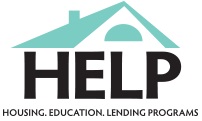 Specialized Financing
Local lenders provide CRA loans – borrowers at or below 80% AMI or property located in low or moderate income census tract

Loan benefits include below market rates, low down payment options, and NO mortgage insurance
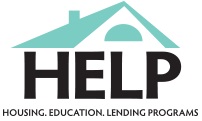 Collier County Community Land Trust
www.collierclt.org

Alternative to high priced rent

Trust retains ownership of land – purchase improved property

Ground lease with very minimal payment – contains resale formula

Supplemental education required
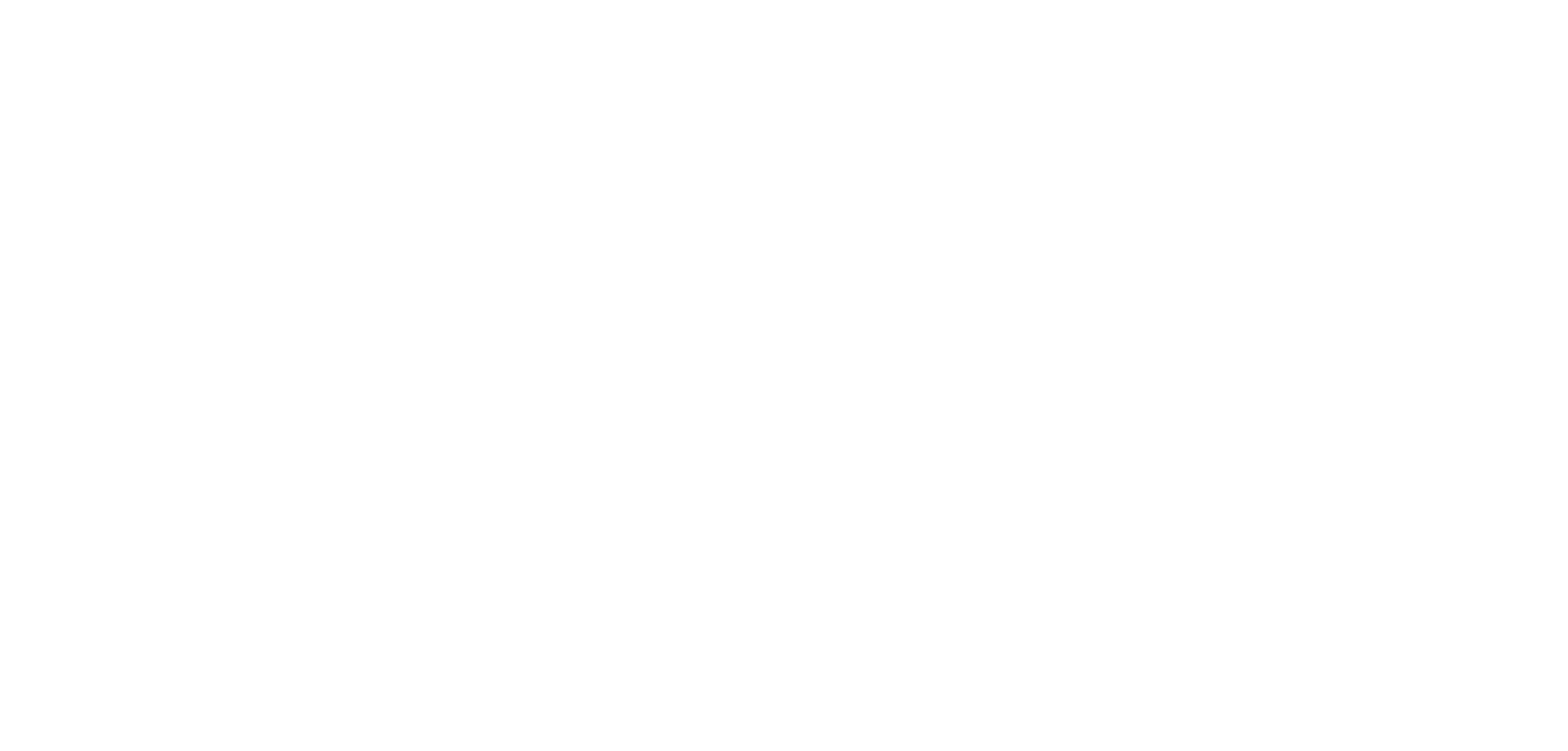 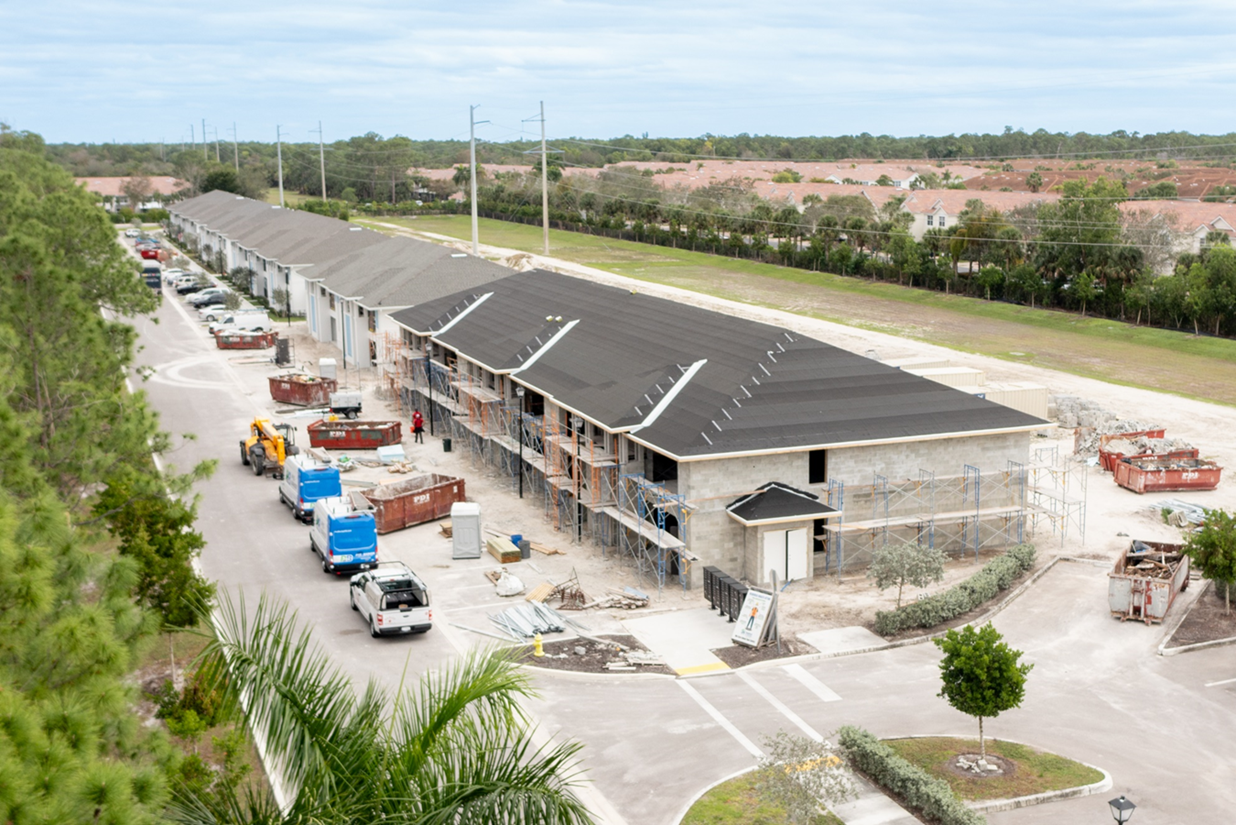 Opening Doors
Strength & Stability Through Homeownership
Basic Requirements
Need
Ability to Partner
Ability to Pay
Example, expensive rent, living in crowded conditions, unsafe neighborhood etc.…
Must be willing to work a minimum of 500 construction volunteer hours, provide all family’s financial documents every month, participate in classes, and workshops.
Must have stable and  reliable source of income, a minimum of $35K. There is a maximum amount base on the family size.
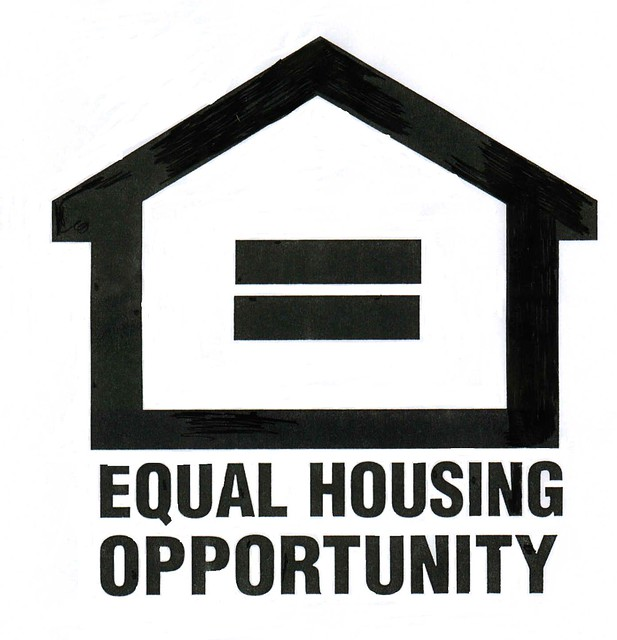 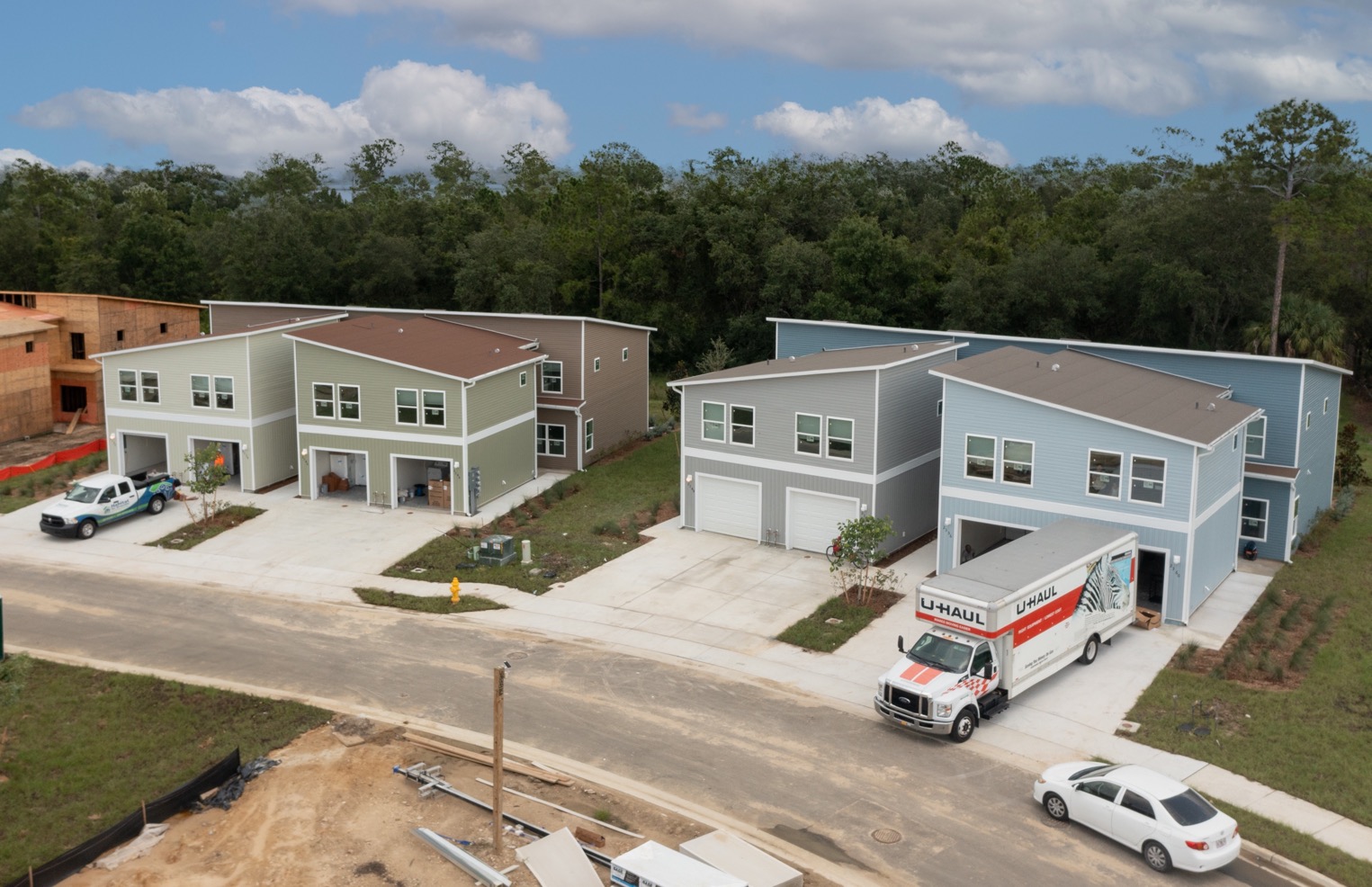 [Speaker Notes: Habitat Collier serves families in Naples and Immokalee by providing safe, stable, affordable housing to qualified families through zero-interest mortgages.]
Legal Status
Collier County Resident
First Time Homebuyer
Must be a Collier County resident for 1 year or work in Collier County for a minimum of 1 year.
Must be a USA citizen or legal resident of the USA
Have not owned a property for 3 years.
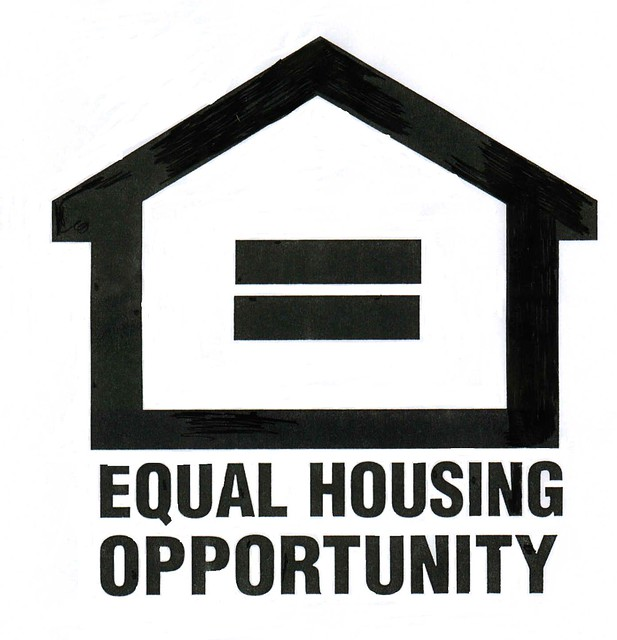 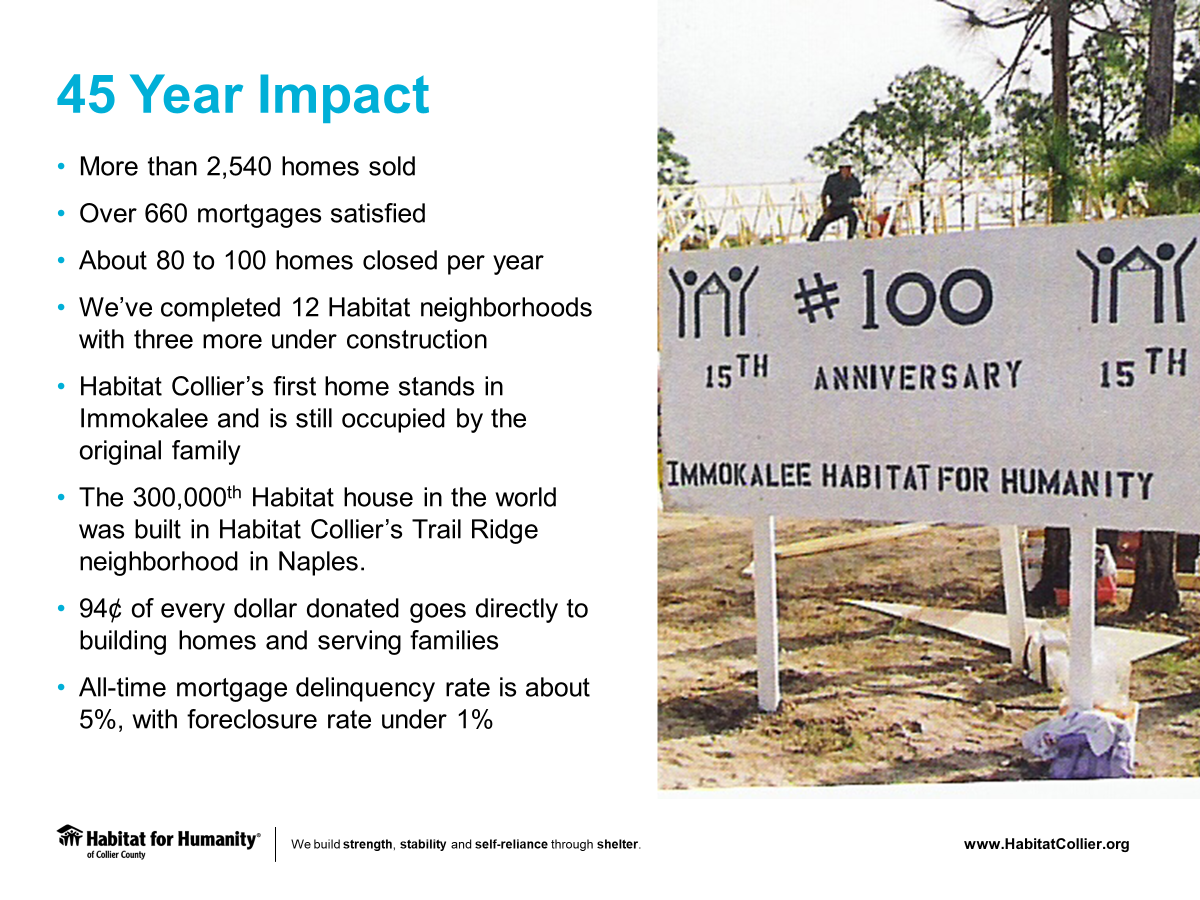 Fair Housing Act
Enforced by Department of Housing and Urban Development (HUD)

Prohibits discrimination and intimidation in homes, apartments, condos

Equal access to rental housing and homeownership opportunities

Race, Color, National Origin, Religion, Sex, Familial Status, Disability

www.hud.gov/fairhousing ; 
Fair Housing | Collier County Affordable Housing (colliercountyhousing.com)
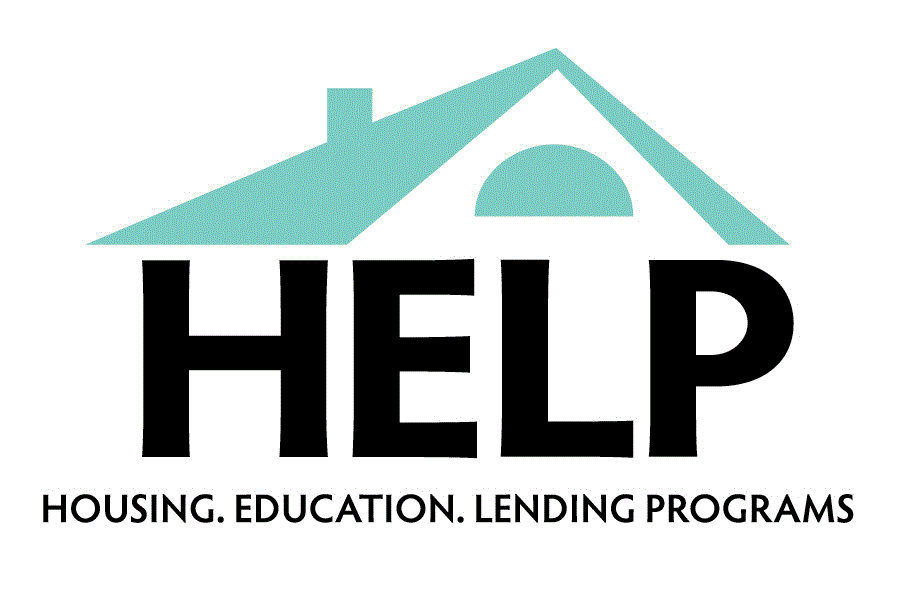 Q&AThank you for joining us today – we look forward to working with you!
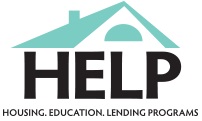